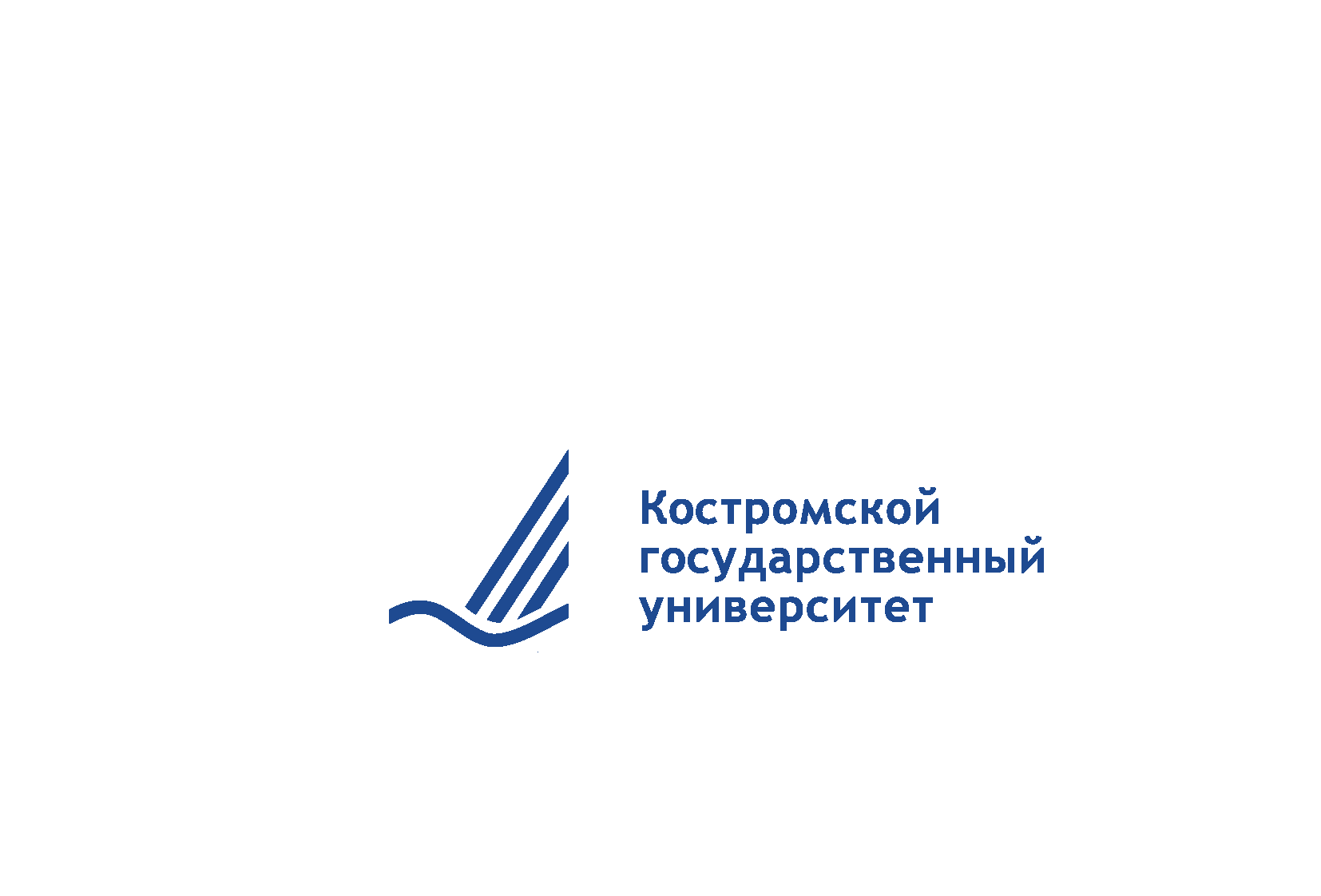 О жилищно-строительном кооперативе работников КГУ
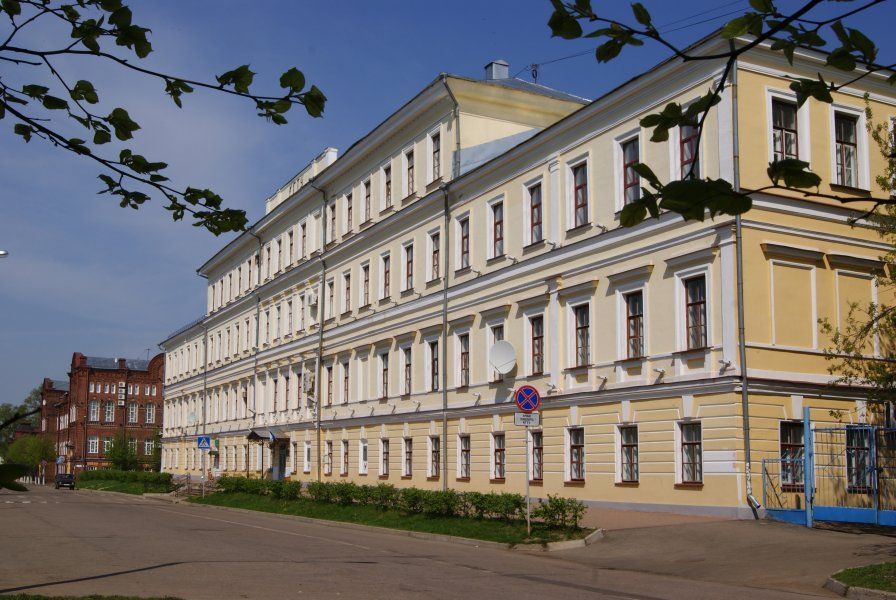 Наумов Александр Рудольфович, ректор КГУ
anaumov@ksu.edu.ru
Критерии отбора (проект)
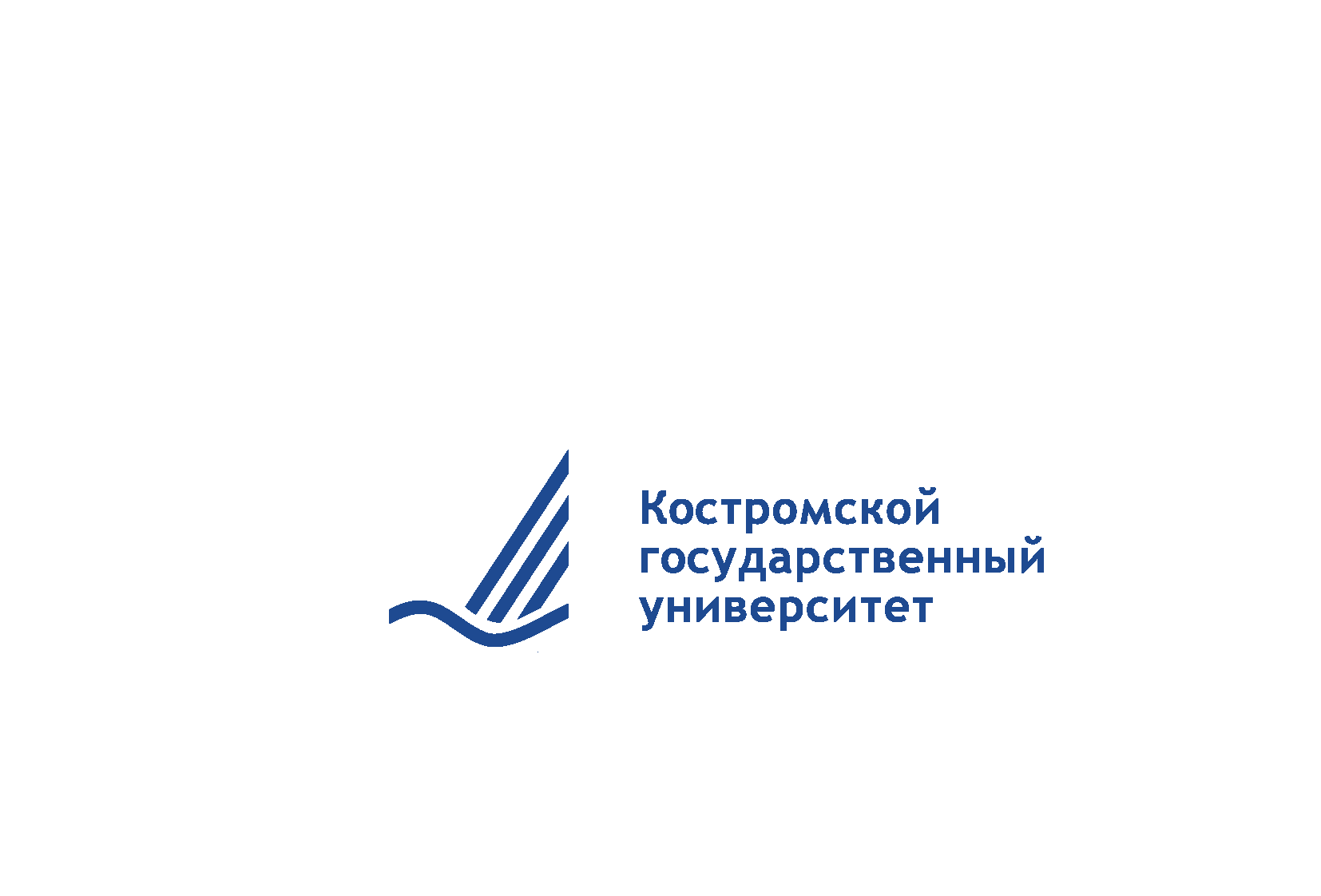 Проект решения
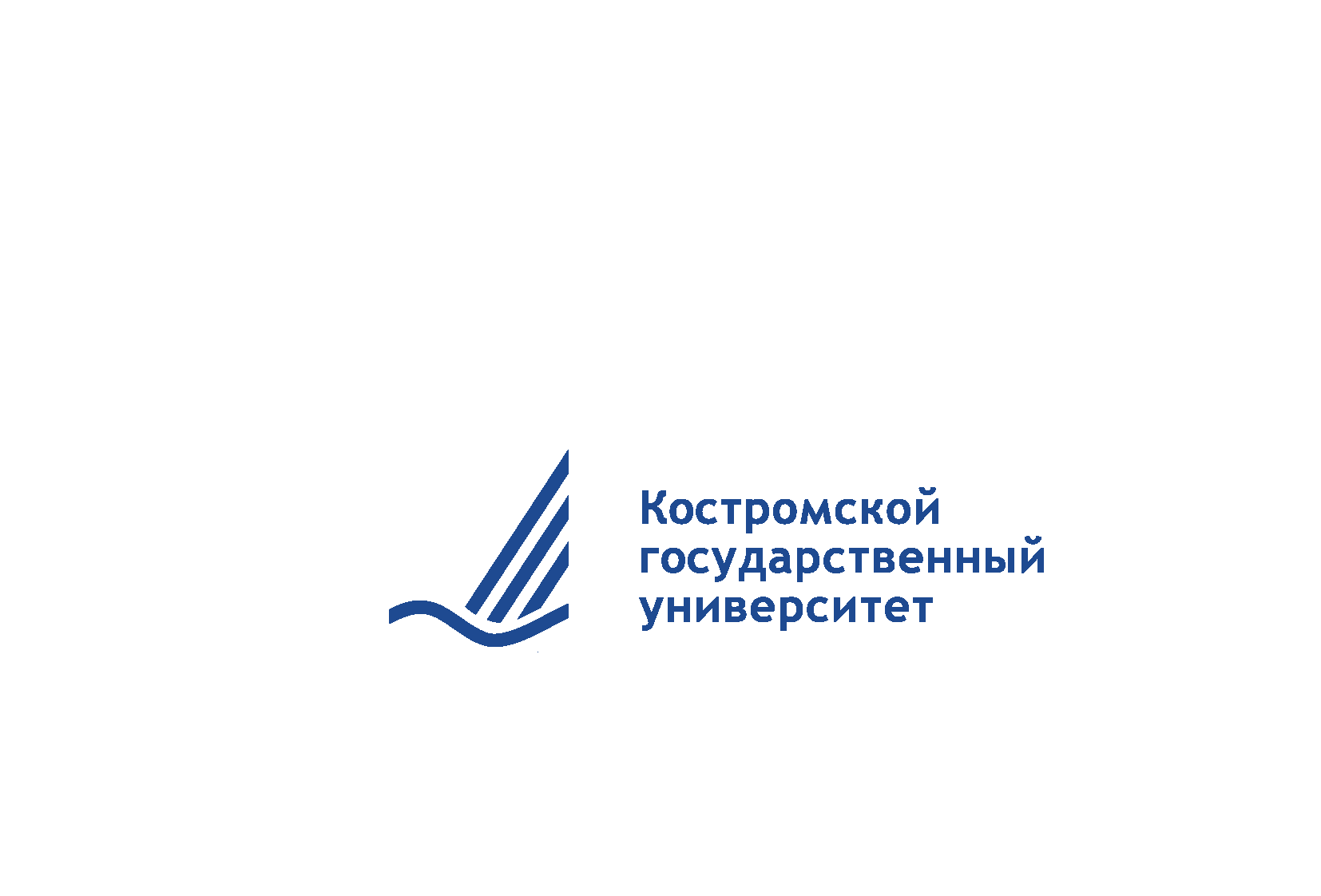 Принять указанные критерии за основу для решения по включению в итоговый список при распределении дополнительных мест в списке членов ЖСК (сверх 95 мест, закрепленных решением ученого совета КГУ от 29.09.2021 года)
Поручить рабочей группе в составе ректора Наумова А.Р., председателя профсоюзной организации Соколовой А.В., представителя инициативной группы работников Илюхиной А.С. сформировать список членов ЖСК и опубликовать его до 17.12.2021 г.
Считать указанные критерии основой для принятия решений по расширению списка членов ЖСК в случае возможного изменения проекта дома.